Proses budi daya ikan konsumsi
1. Persiapan wadah/kolam
2. Penebaran benih
3. Pemberian pakan
4. Pemeliharaan kolam
5. Panen
6. Penanganan pasca panen
Persiapan wadah/kolam budidaya
Pengeringan dasar kolam yang akan digunakan.

	apa fungsi dari pengeringan kolam?

	“bertujuan untuk membasmi hama penyakit yang dapat 
	   menimbulkan gagal panen”
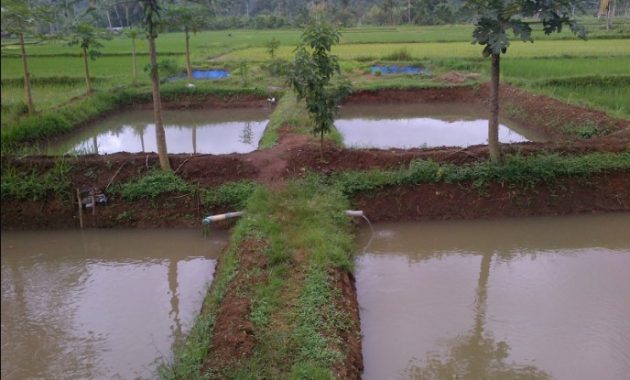 Contoh penyakit ikan
	1. Infeksi (penyakit menular)
	2. Non-infeksi (disebabkan oleh lingkungan yang buruk)
1. Infeksi (penyakit menular)
	# parasit ikan
	# Jamur
2. Non-infeksi (disebabkan oleh 		    	    lingkungan yang buruk)
	# kualitas air
	# pemberian pakan tidak sesuai jenis dan takaran
	# keracunan
2. Perbaikan pematang
Apa yang dimasksud dengan pematang?

“Pinggiran/benteng yang dibuat untuk 
menahan air dalam kolam agar tidak 
keluar dari dalam kolam/bocor”
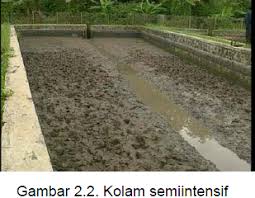 3. pengolahan dasar kolam
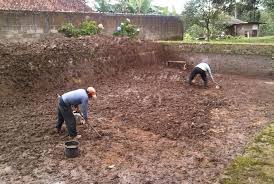 Apa fungsi dari pengolahan dasar kolam?

“bertujuan untuk mempercepat 
proses penguraian”
4. Pengapuran kolam
Apa manfaat dari pengapuran kolam?
“untuk menstabilkan keasaman tanah 
dan membunuh bibit penyakit yang
 menimbulkan gagal panen”
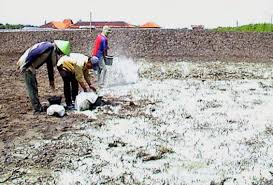 5. Pemupukan dasar kolam
Apa tujuan dari pemupukan dasar kolam?
“Meningkatkan kesuburan tanah 
dan menumbuhkan pakan alami”
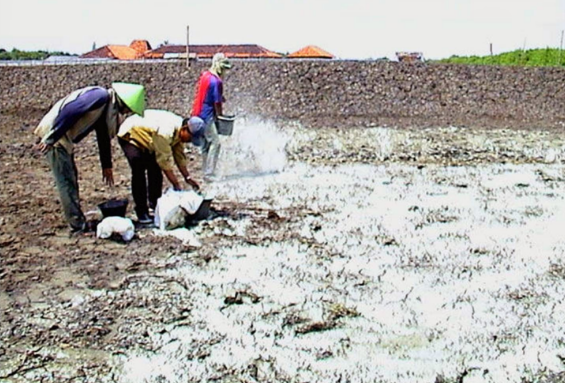 6. Pengairan kolam
Pengairan harus dilakukan minimal 4-7 hari sebelum larva/benih ditebar 
Ketinggian air dalam kolam:
Kolam pemijahan 0,75 – 1 m
Kolam pemeliharan 1 – 1,25 m
Penebaran larva/benih ikan
kantong atau jerigen yang berisi benih langsung dimasukkan ke permukaan kolam budidaya tanpa dibuka tutupnya terlebih dahulu. Hal ini dimaksudkan agar terjadi penyesuaian antara suhu didalam wadah dengan suhu air kolam budidaya.
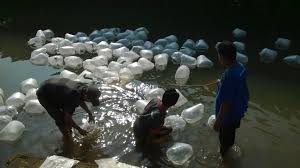 kantong benih dibuka. 
Untuk mempercepat 
penyesuaian suhu dan pH, 
biarkan air kolam 
budidaya masuk kedalam 
wadah benih.
Bila sudah sesuai, miringkan wadah benih sehingga benih keluar dengan sendirinya dan masuk dalam kolam budidaya.
Pemberian pakan
Jenis pakan
Pelet apung 

Pelet tenggelam

Pakan alami
Pelet apung
Pelet tenggelam
Pelet apung
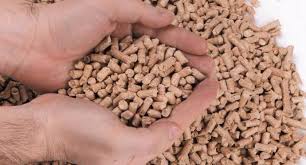 Pemeliharaan kolam
Selalu cek vipa air yang mengalir ke kolam

Membersihkan sampah yang ada di dalam kolam

Lakukan pengontrolan tanggul/dinidng kolam

Segera menutup lubang-lubang yang mengakibatkan kolam bocor
Masa panen ikan
Ikan nila
Masa panen ikan nila. Biasanya dibutuhkan waktu sekitar 4 bulan hingga 6 bulan agar ikan nila bisa dipanen. Pada usia tersebut berat ikan nila sudah mencapai 300 gr – 500 gr per ekor.
Ikan mas
Waktu yang biasanya dibutuhkan untuk ternak ikan mas ukuran 100 gram per ekor hingga siap konsumsi, yakni dengan bobot 300 sampai 400 gram sekitar 2 hingga 3 bulan.